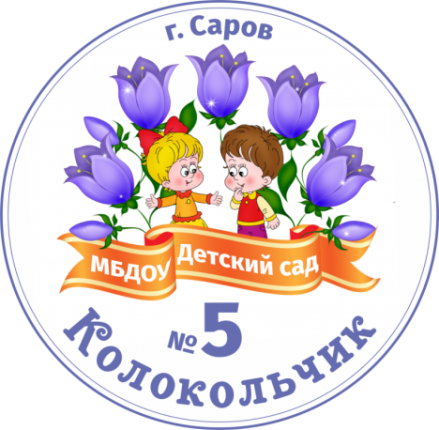 ПУБЛИЧНЫЙ ДОКЛАДМУНИЦИПАЛЬНОГО БЮДЖЕТНОГО ДОШКОЛЬНОГО ОБРАЗОВАТЕЛЬНОГОУЧРЕЖДЕНИЯ ДЕТСКИЙ САД № 5 «КОЛОКОЛЬЧИК»ПО ИТОГАМ 2022-2023 ГОДА
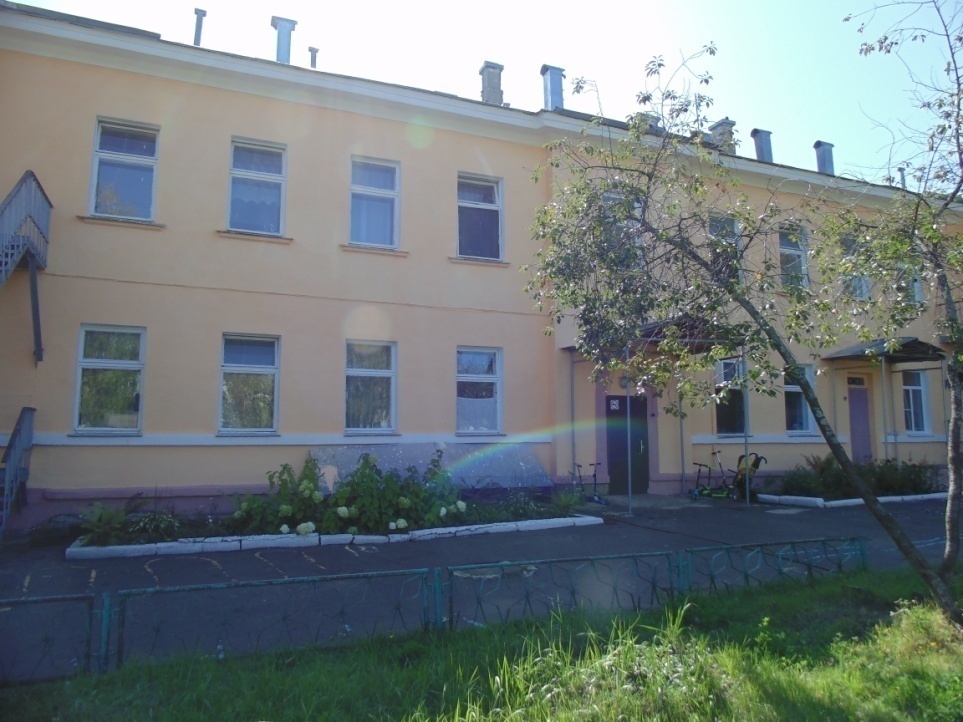 Раздел 1. Общая характеристика Учреждения.
ЛИЦЕНЗИЯ НА ОБРАЗОВАТЕЛЬНУЮ ДЕЯТЕЛЬНОСТЬ выдана Министерством образования Нижегородской области - Серия 52ЛО1 № 0001109 от  26.03.2013 г.  регистрационный № 166
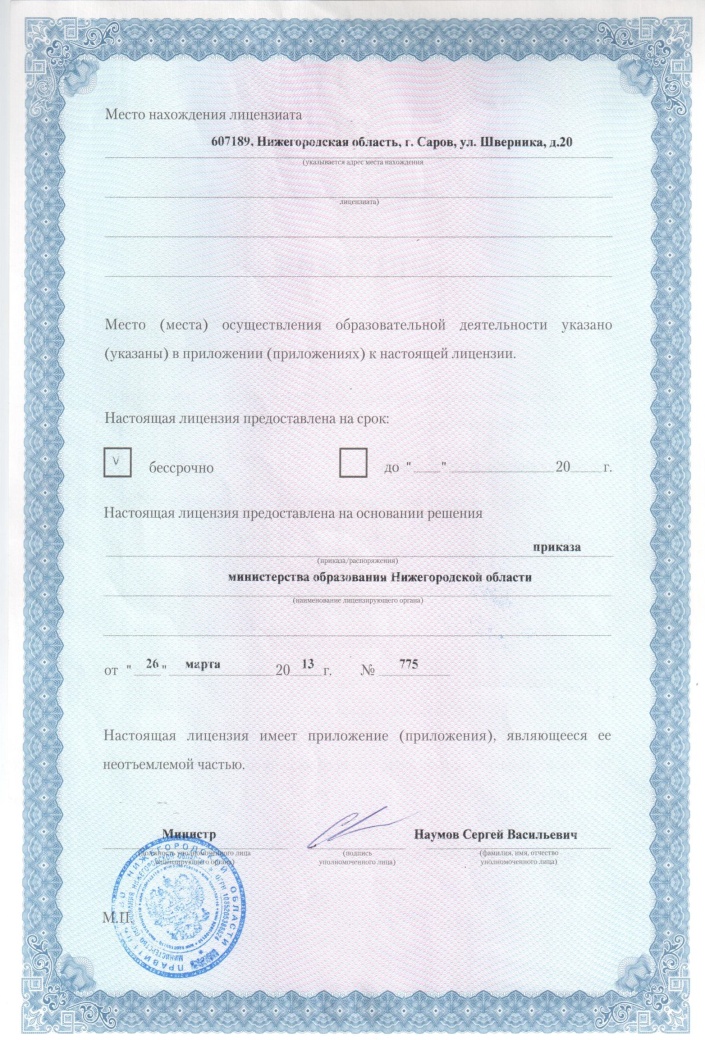 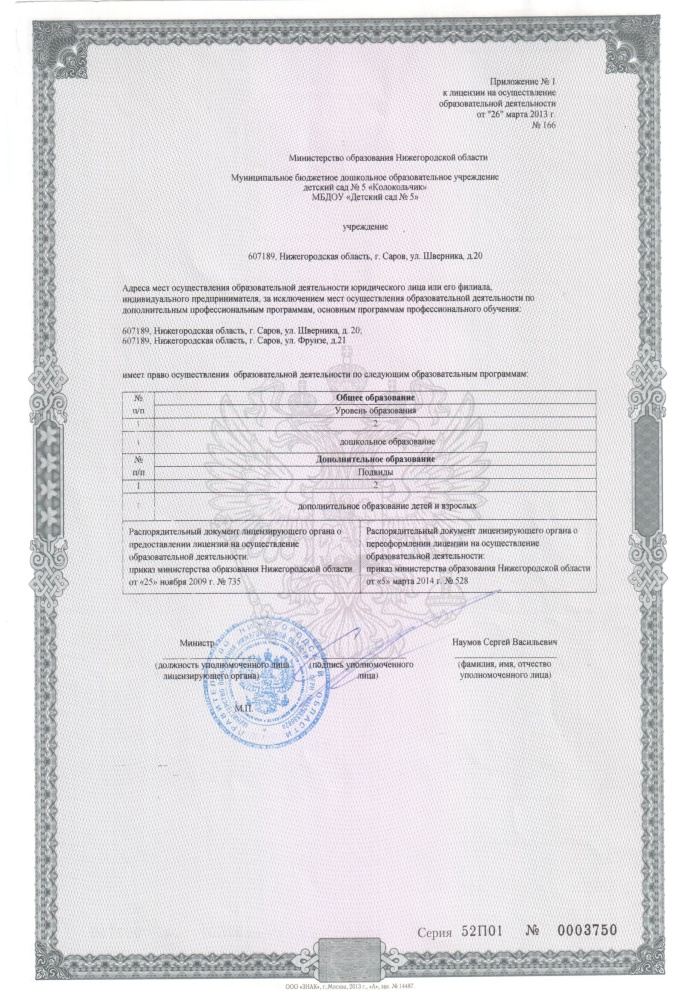 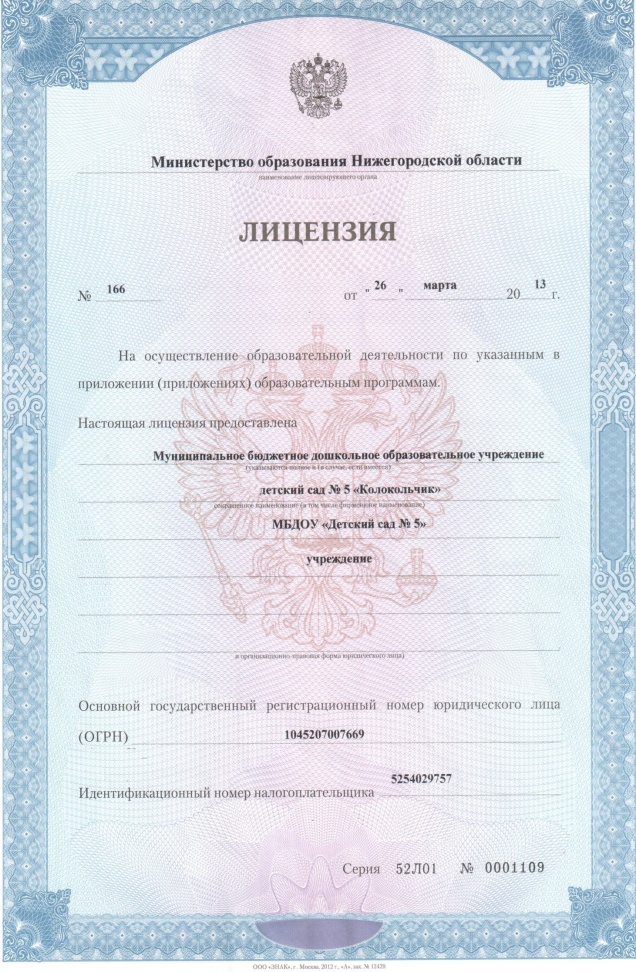 ОРРГАНЫ ГОСУДАРСТВЕННО – ОБЩЕСТВЕННОГО УПРАВЛЕНИЯ
ОБЩЕЕ СОБРАНИЕ РАБОТНИКОВ УЧРЕЖДЕНИЯ:

Руководитель: председатель – Махаева Алла Владимировна, заведующий МБДОУ
Телефон руководителя: 8(83130)95320 
Е-mail  руководителя: info@ds5.edusarov.ru
Адрес: Нижегородская обл., г. Саров, ул. Шверника  д.20.

ПЕДАГОГИЧЕСКИЙ СОВЕТ:

Руководитель: председатель – Махаева Алла Владимировна, заведующий МБДОУ

СОВЕТ УЧРЕЖДЕНИЯ:

Руководитель: председатель – Махаева Алла Владимировна, заведующий МБДОУ
Раздел 2. Особенности образовательного процесса
РЕАЛИЗУЕМЫЕ ОБРАЗОВАТЕЛЬНЫЕ ПРОГРАММЫ.
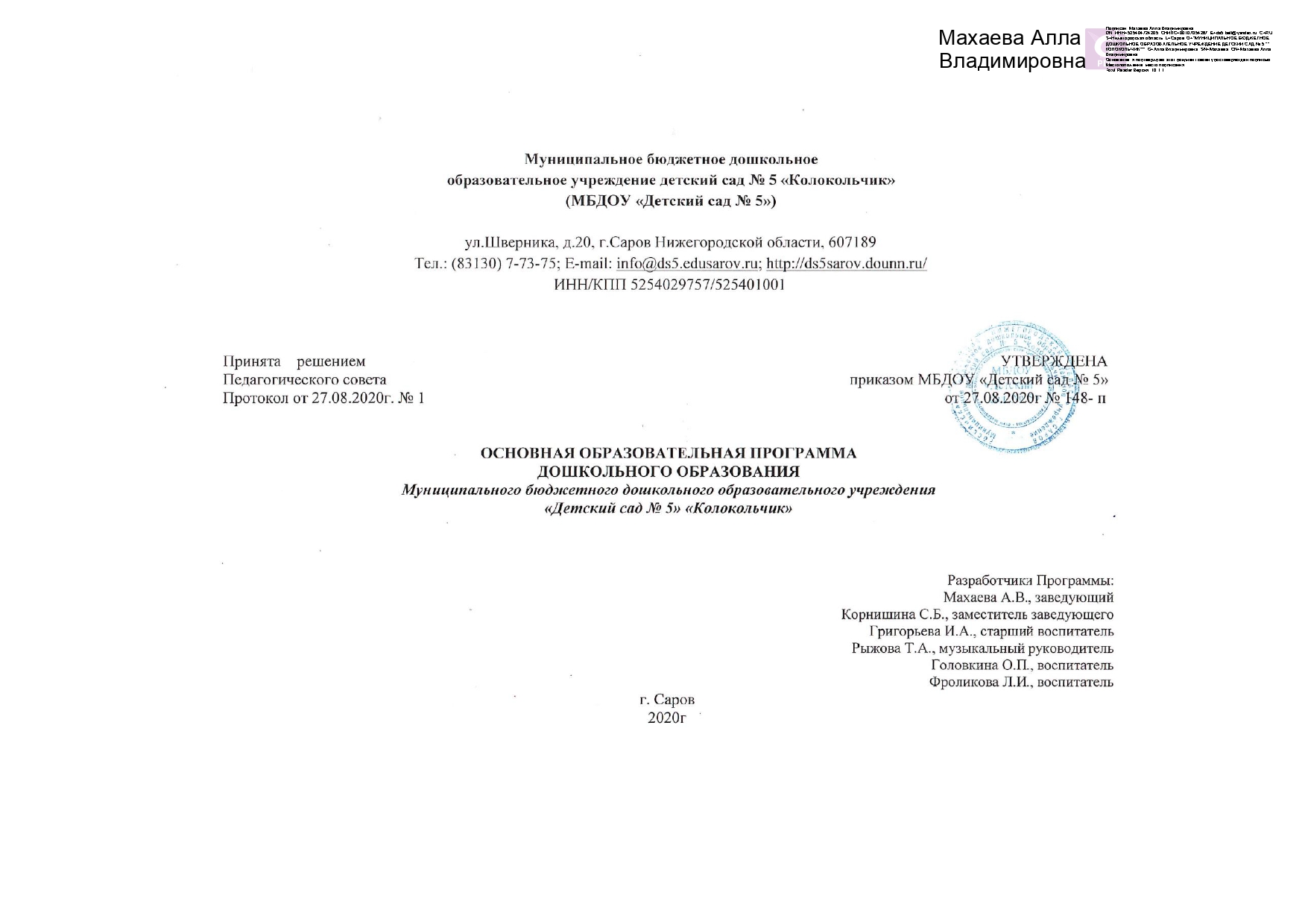 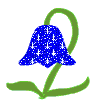 ДОПОЛНИТЕЛЬНЫЕ ОБРАЗОВАТЕЛЬНЫЕ УСЛУГИ
Дополнительная общеобразовательная общеразвивающая программа физкультурно-оздоровительной направленности   «Чемпион»  для детей 4-5 лет; Руководитель: Казабаранов Р.С. , инструктор по физической культуре
 Дополнительная общеобразовательная общеразвивающая программа физкультурно-оздоровительной направленности   «Чемпион»  для детей 5-6 лет; Руководитель: Казабаранов Р.С. , инструктор по физической культуре
 Дополнительная общеобразовательная общеразвивающая программа физкультурно-оздоровительной направленности  " «Чемпион»  для детей 6-7 лет; Руководитель: Казабаранов Р.С. , инструктор по физической культуре
 Дополнительная общеобразовательная общеразвивающая программа художественной направленности "Ритмика" для детей 4-5 лет; Руководитель: Рыжова Т.А., музыкальный руководитель
 Дополнительная общеобразовательная общеразвивающая программа художественной направленности  "Ритмика" для детей 5-6 лет;  Руководитель: Рыжова Т.А., музыкальный руководитель
 Дополнительная общеобразовательная общеразвивающая программа художественной направленности  "Ритмика" для детей 6-7 лет;  Руководитель: Рыжова Т.А. ., музыкальный руководитель.
Итоговая сводная таблица оценки качества образования 2022-2023 г.
Достижения воспитанников
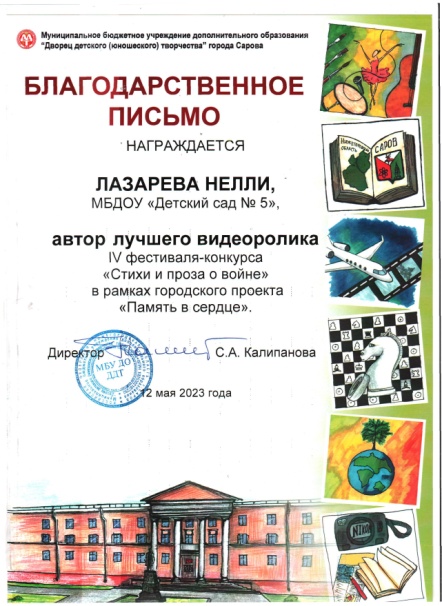 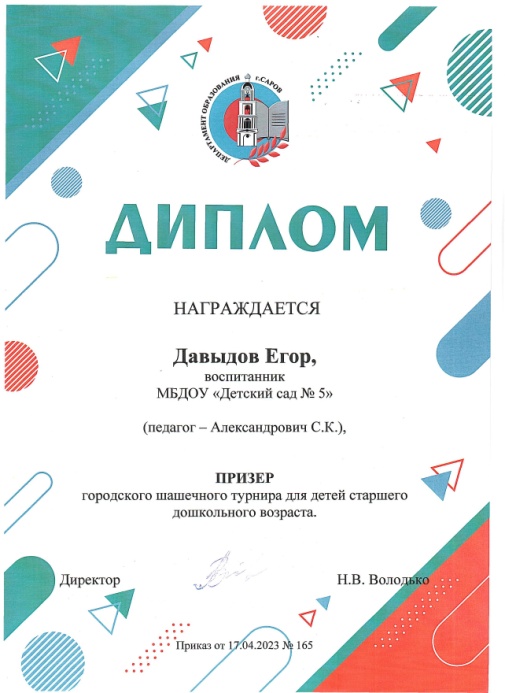 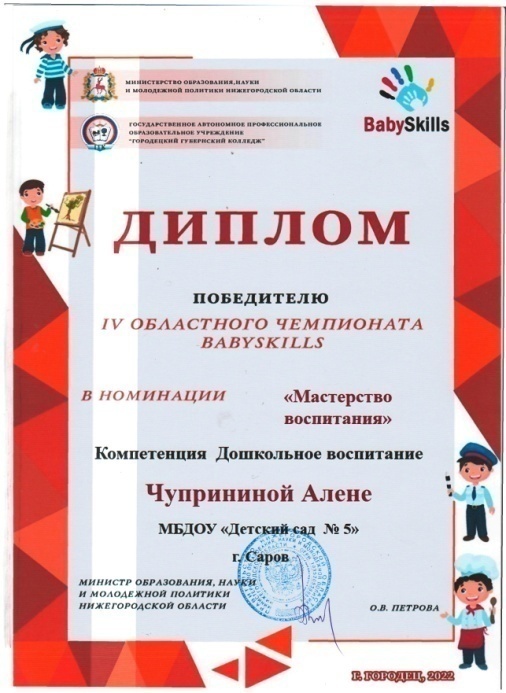 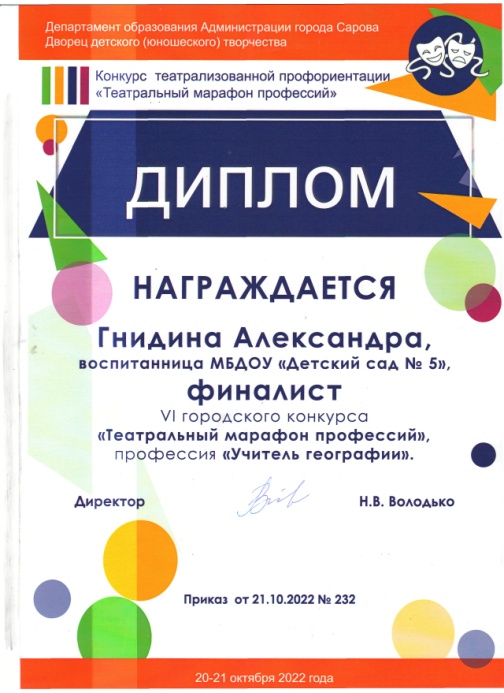 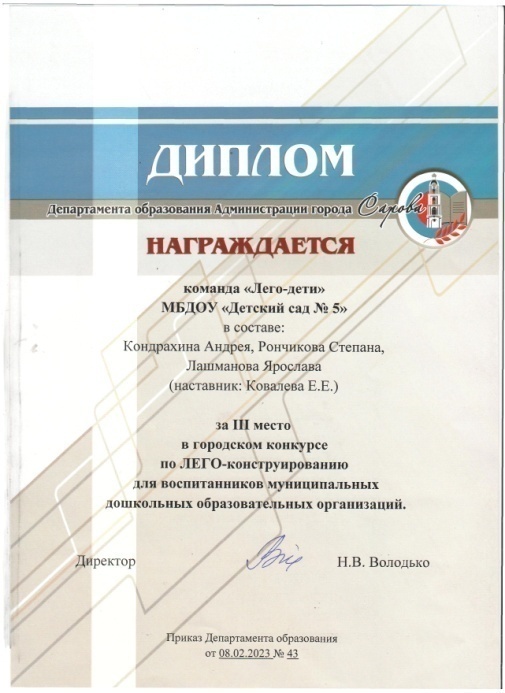 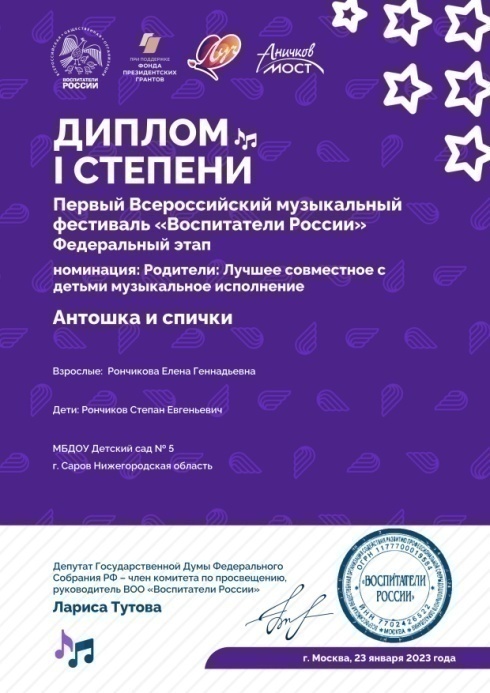 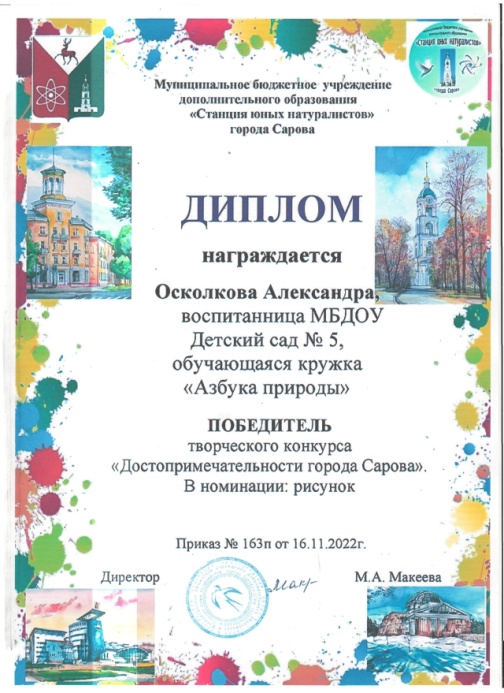 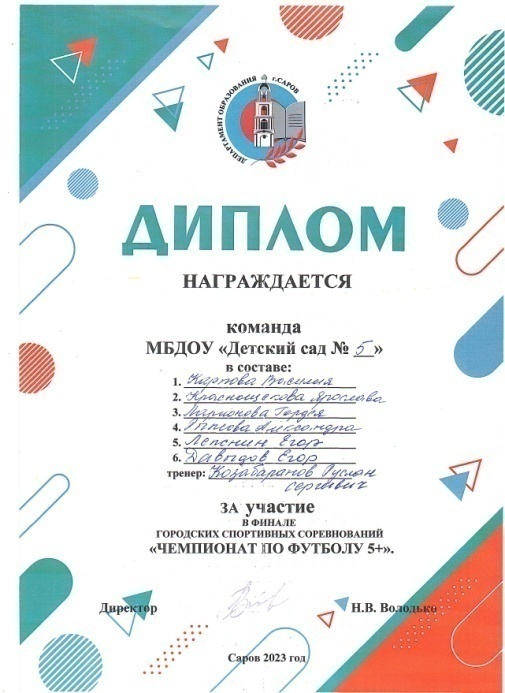 Увеличения количества родителей , активно участвующих в мероприятиях ДОУ.
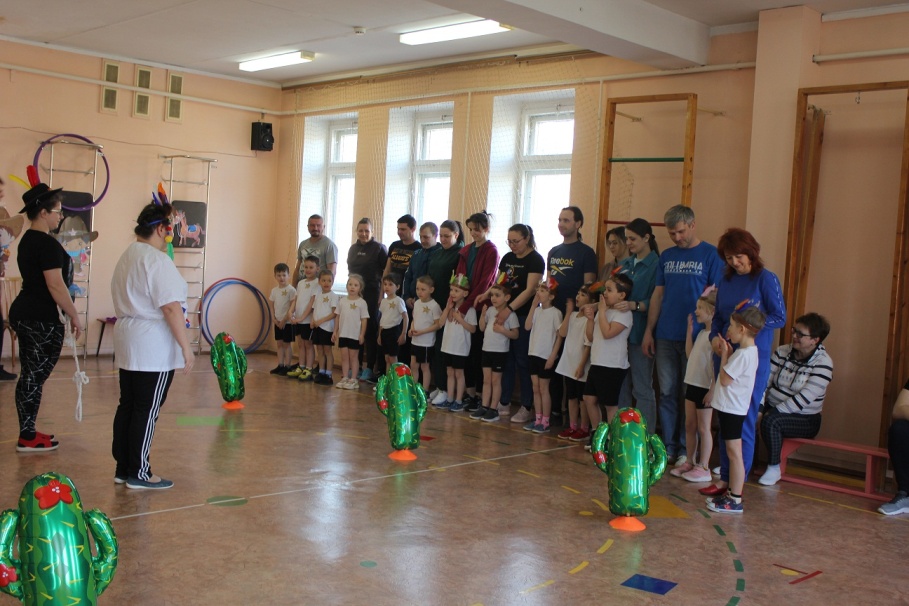 Спортивный досуг с родителями «Тропой индейцев»  подготовительная группа № 9
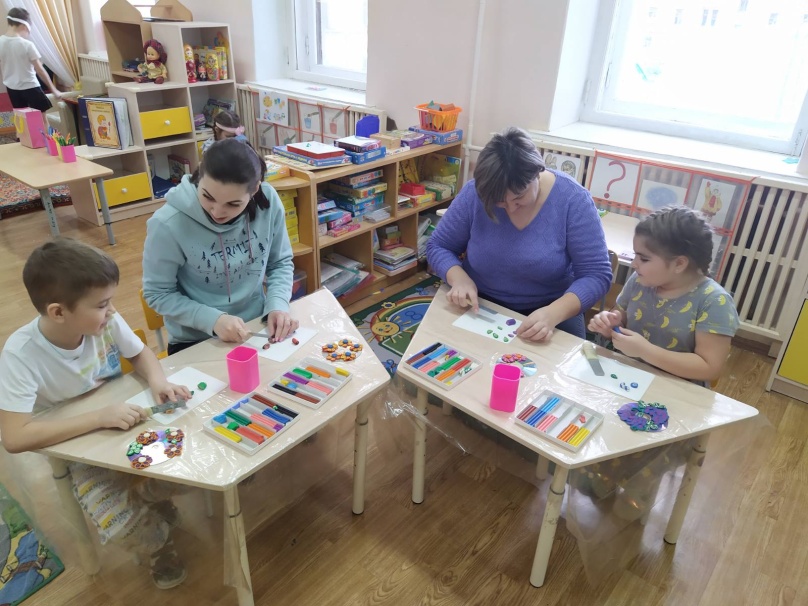 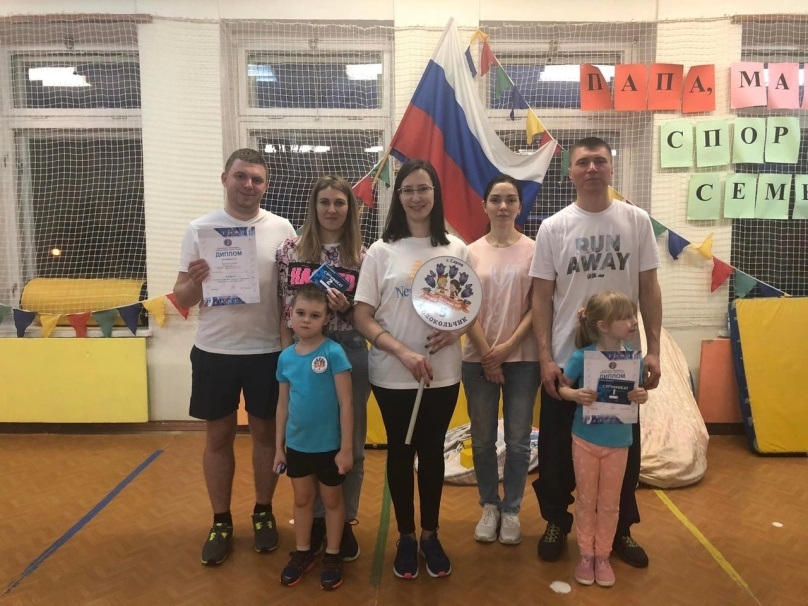 Мастер – класс с родителями
«Папа, мама, я - спортивная семья!»
Охрана и укрепление здоровья воспитанников
Физкультурно-оздоровительная работа
Решение программных задач физического воспитания и развития
Сохранение и укрепление психического здоровья
Обеспечение двигательного режима и активности
Раздел 3. Условия осуществления образовательного процесса
Характеристика территории ДОУ. Организация развивающей предметно- пространственной среды.
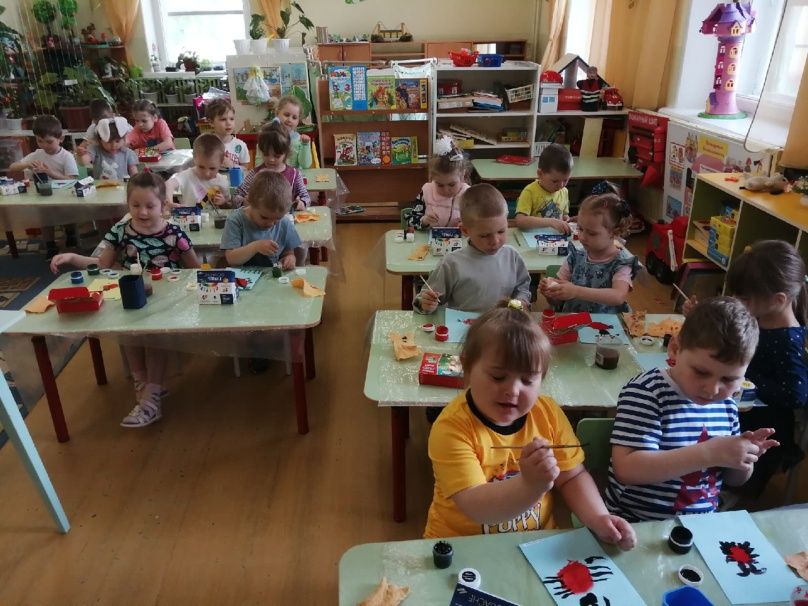 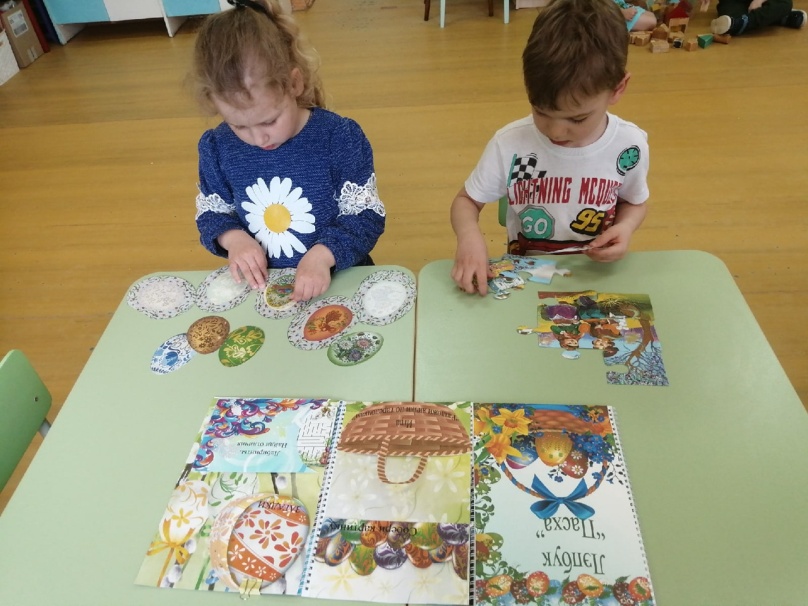 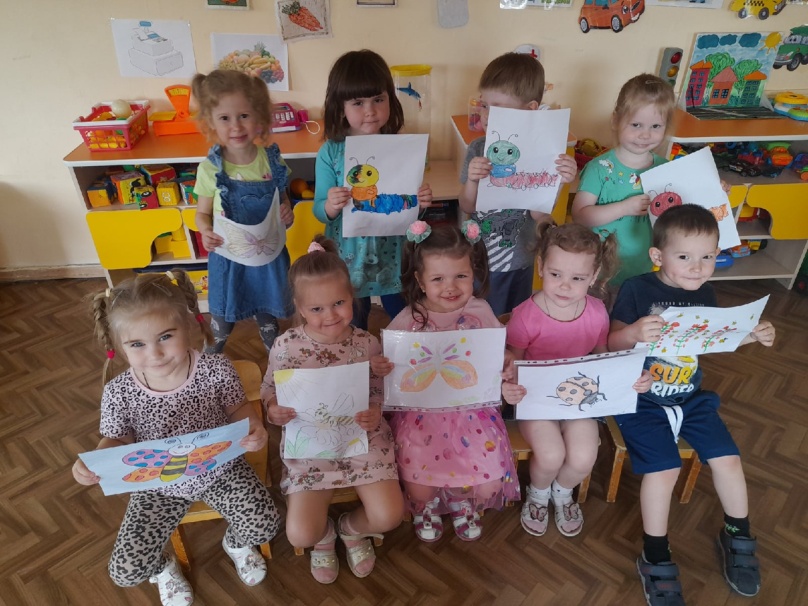 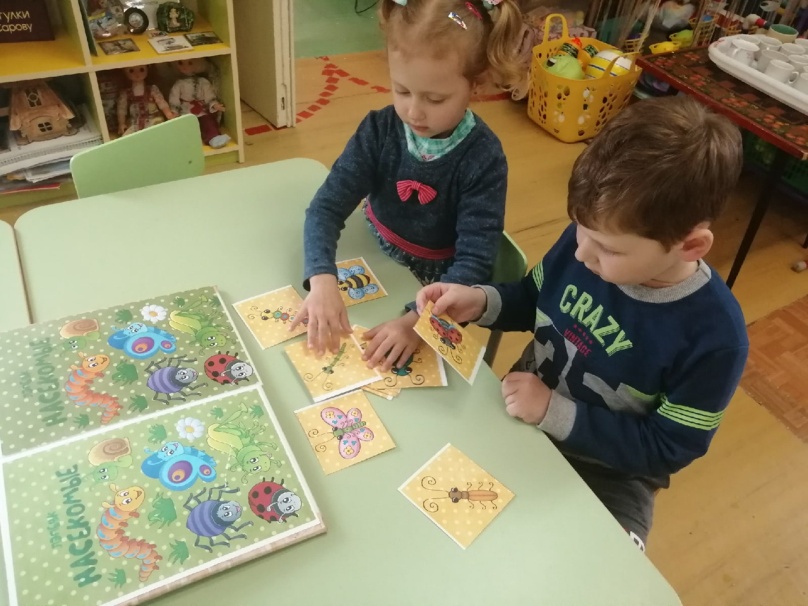 Раздел 4.  Кадровый потенциал
Результаты аттестации на 01.06.2023
Стаж работы педагогических работников
Качественная оценка педагогического состава учреждения                          в 2022-2023 учебном году
100%
100%
Сравнительные результаты аттестации 2021-2022 и 2022 – 2023 учебный год
Реализация  годового плана работы ДОУ
Единая тема:  повышение профессиональной  компетентности педагогов в вопросе социально- коммуникативного развития воспитанников посредством  освоения технологии развивающего общения Н. П. Гришаевой.
 
ЦЕЛЬ:  Создание условий для всестороннего развития воспитанников, уделяя особое внимание их эффективной социализации.
Задача
1Освоить и начать внедрять технологии эффективной социализации и развивающего общения Н. П. Гришаевой.
2Разработать и внедрить модель РППС,  способствующей развивающему общению и эффективной  социализации.
3 Развивать у воспитанников графомоторные  навыки  посредством  специальных игр и упражнений.
4Приобрести интерактивное оборудование и обеспечить его эффективное использование в образовательном процессе.
5 Повысить показатель в области «Качество и управление дошкольного образования»  посредством разработки и использования в работе критериев качества.
Задача 1:Освоить и начать внедрять технологии эффективной социализации и развивающего общения Н. П. Гришаевой(Ситуация месяца)
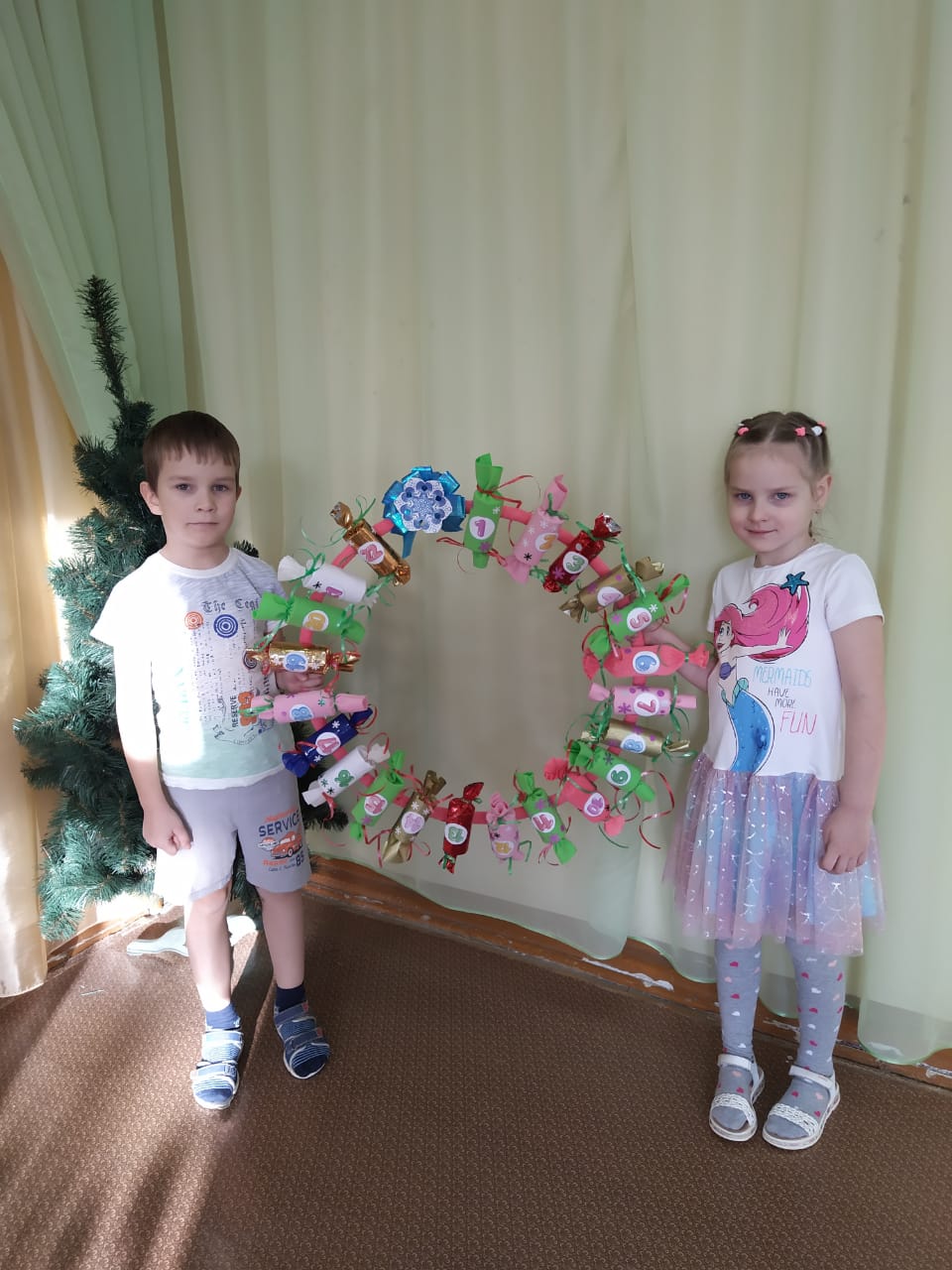 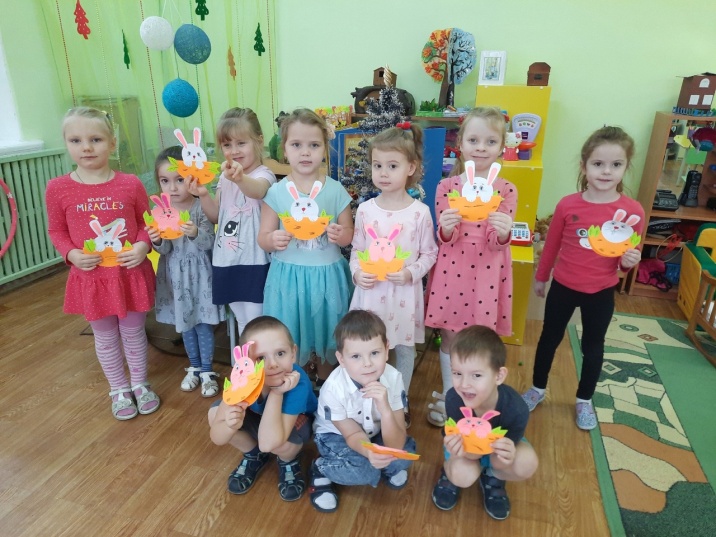 «Адвент – календарь»
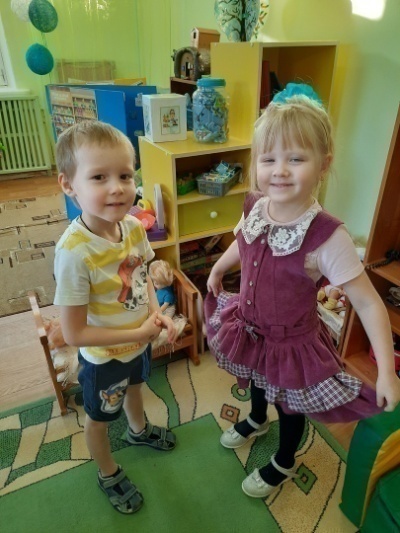 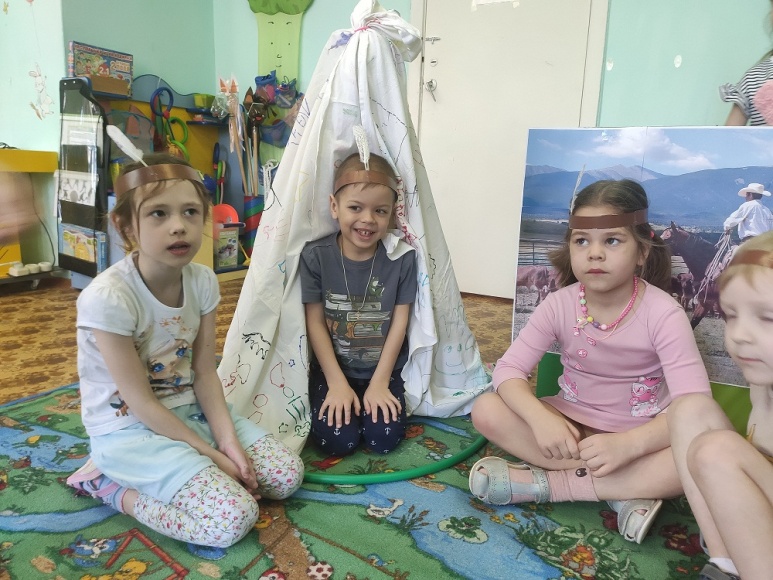 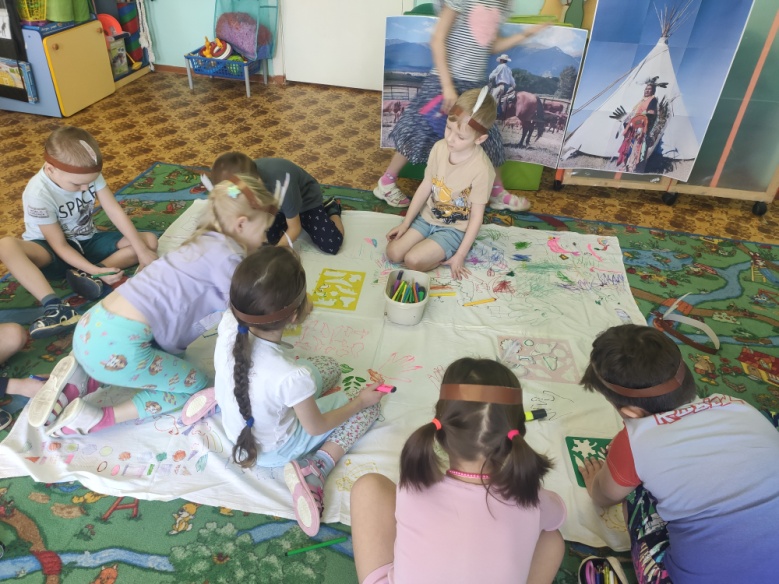 «Мы – жители
 планеты Земля» 
( ко дню толерантности)
Задача 2: Разработать и внедрить модель РППС,  способствующей развивающему общению и эффективной  социализации
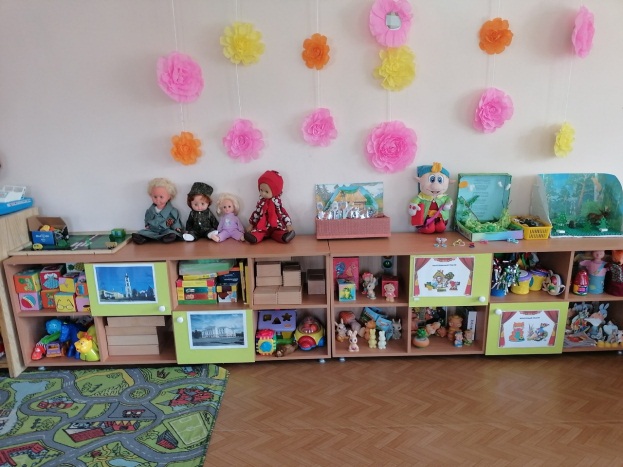 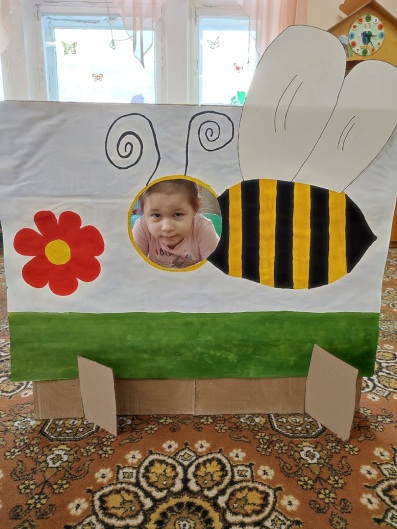 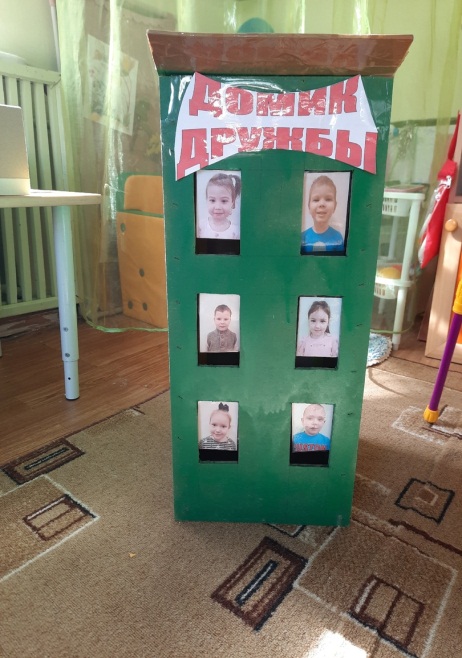 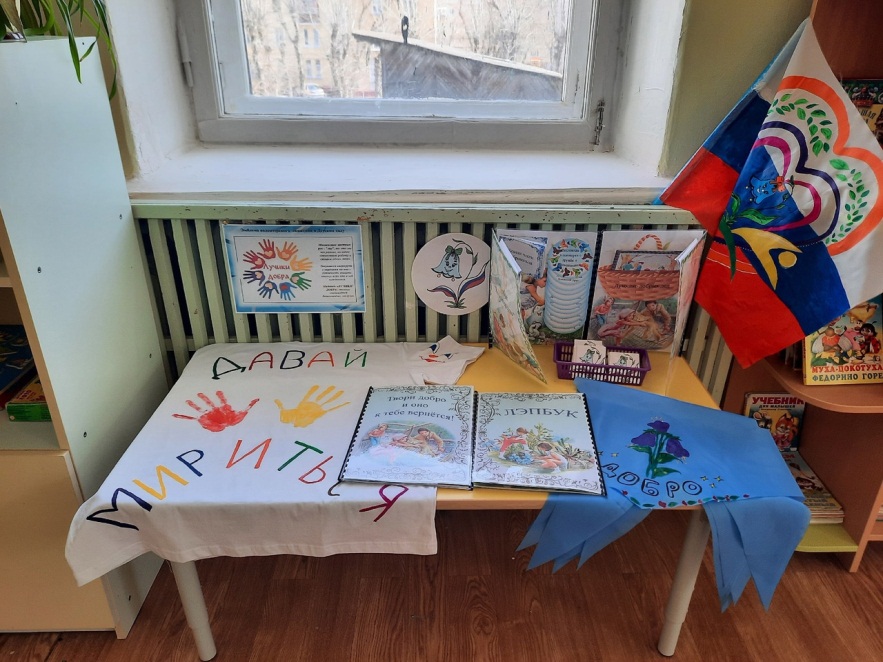 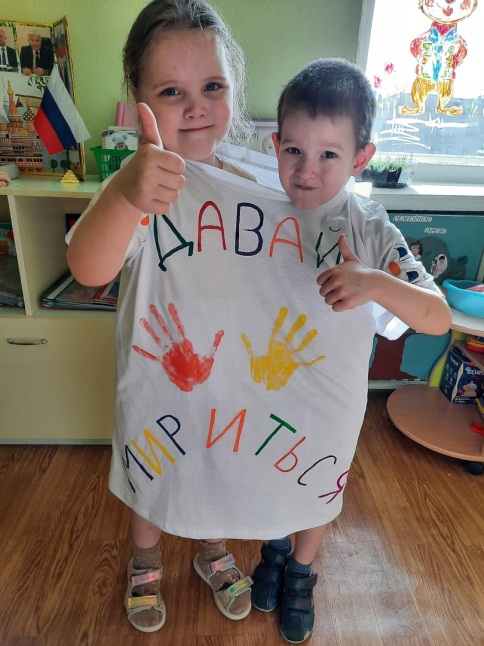 Задача № 3: Развивать у воспитанников графомоторные  навыки  посредством  специальных игр и упражнений.
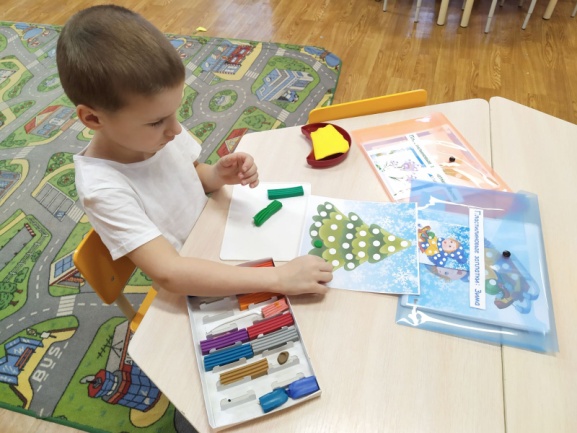 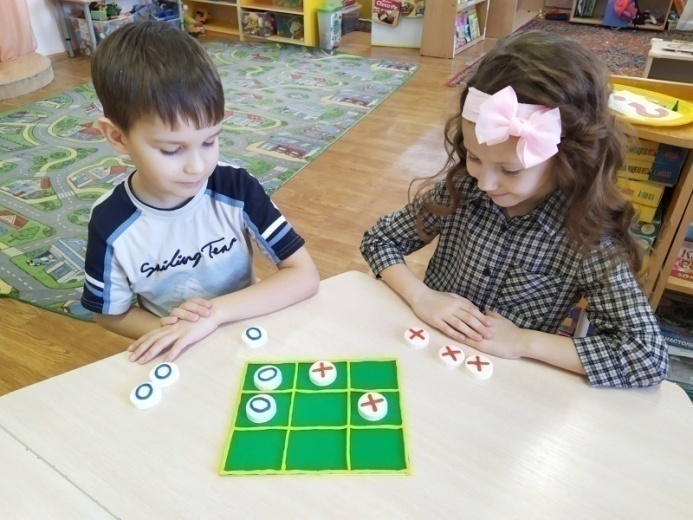 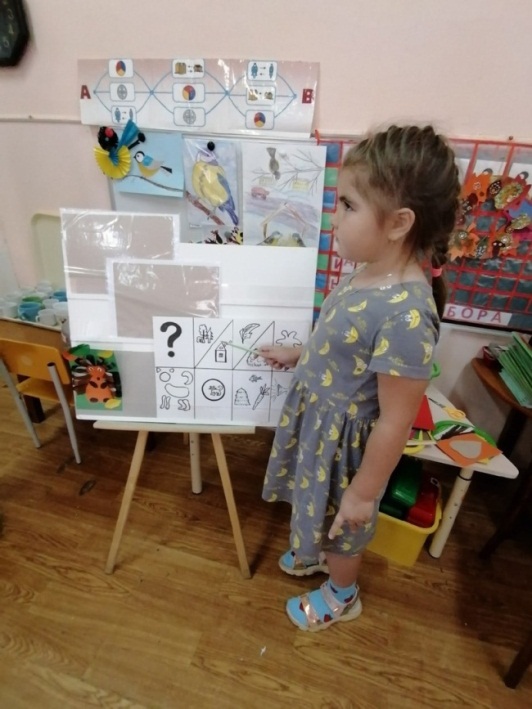 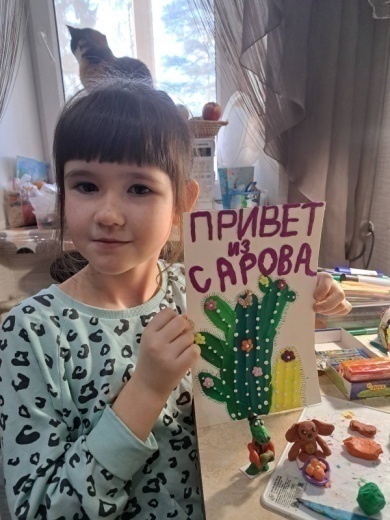 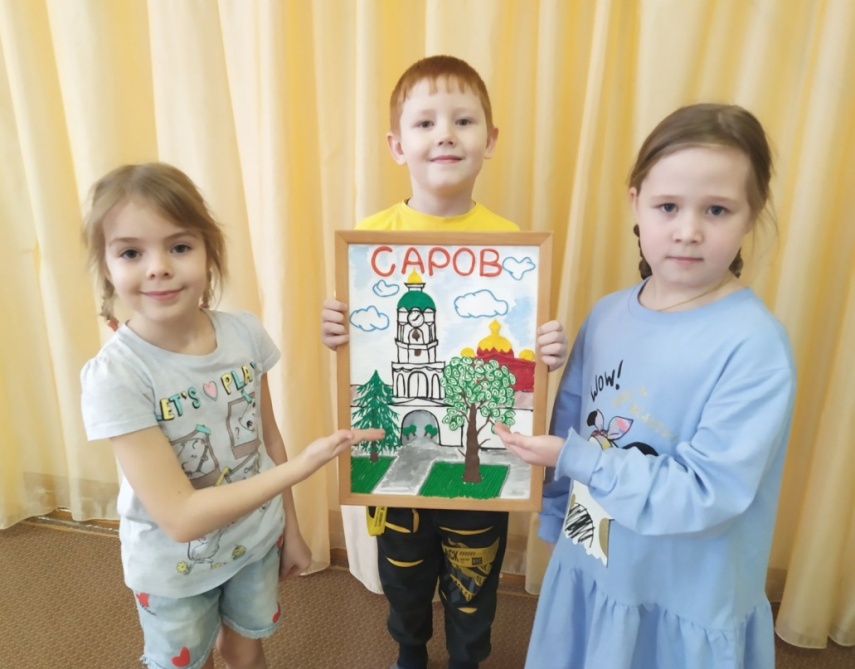 Задача № 4: Приобрести интерактивное оборудование и обеспечить его эффективное использование в образовательном процессе
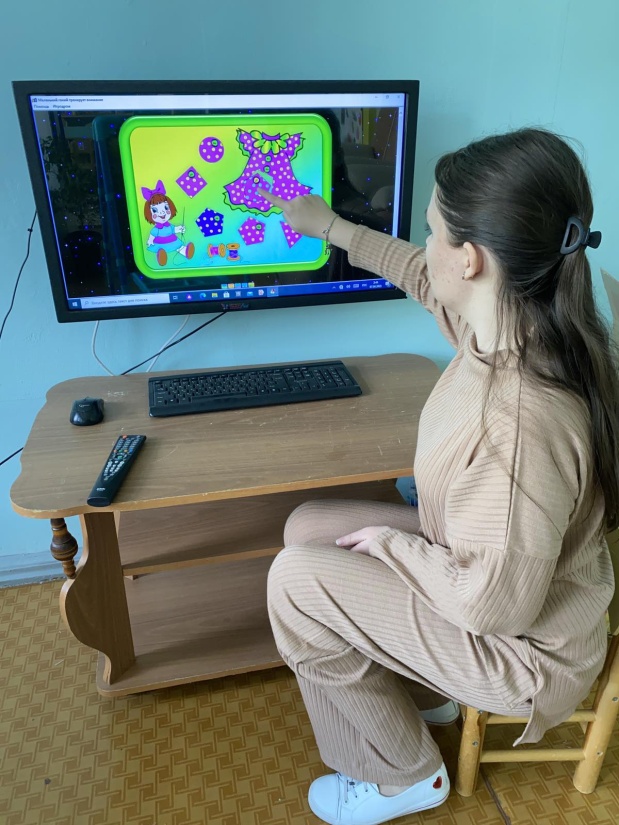 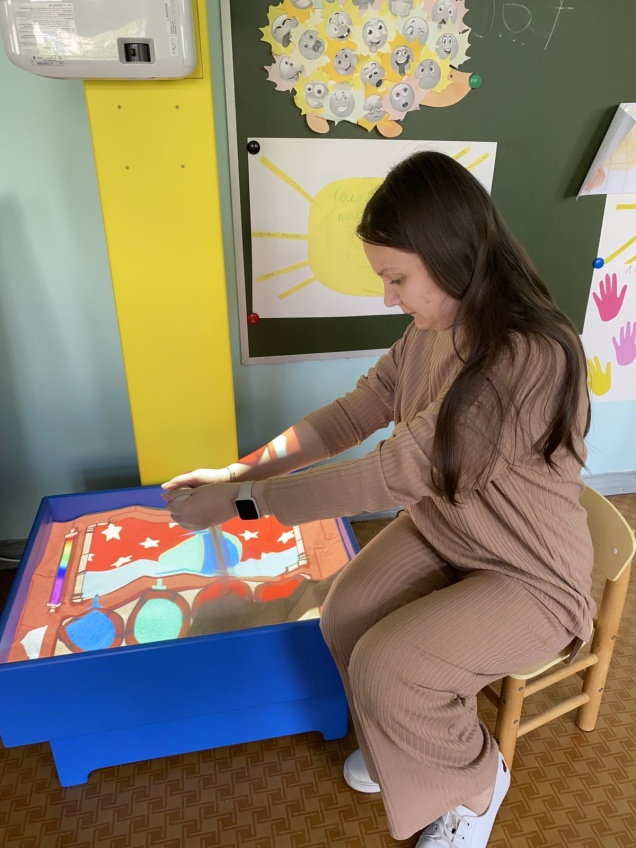 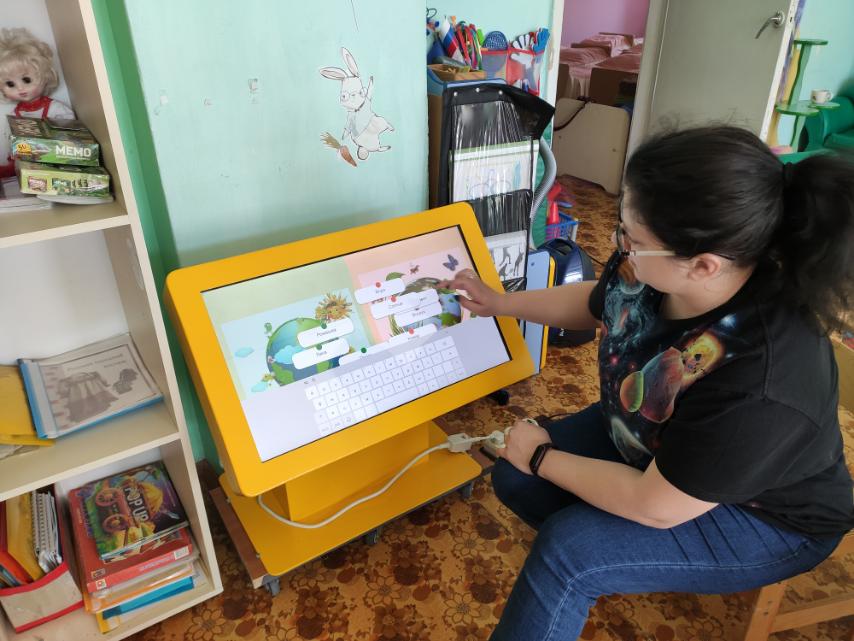 Задача № 5
Повысить показатель в области «Качество и управление дошкольного образования»  посредством разработки и использования в работе критериев качества.
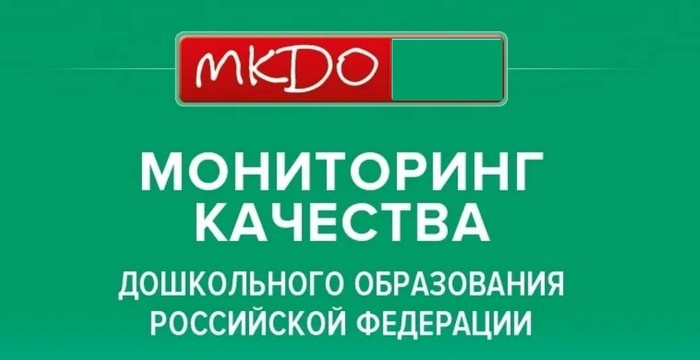 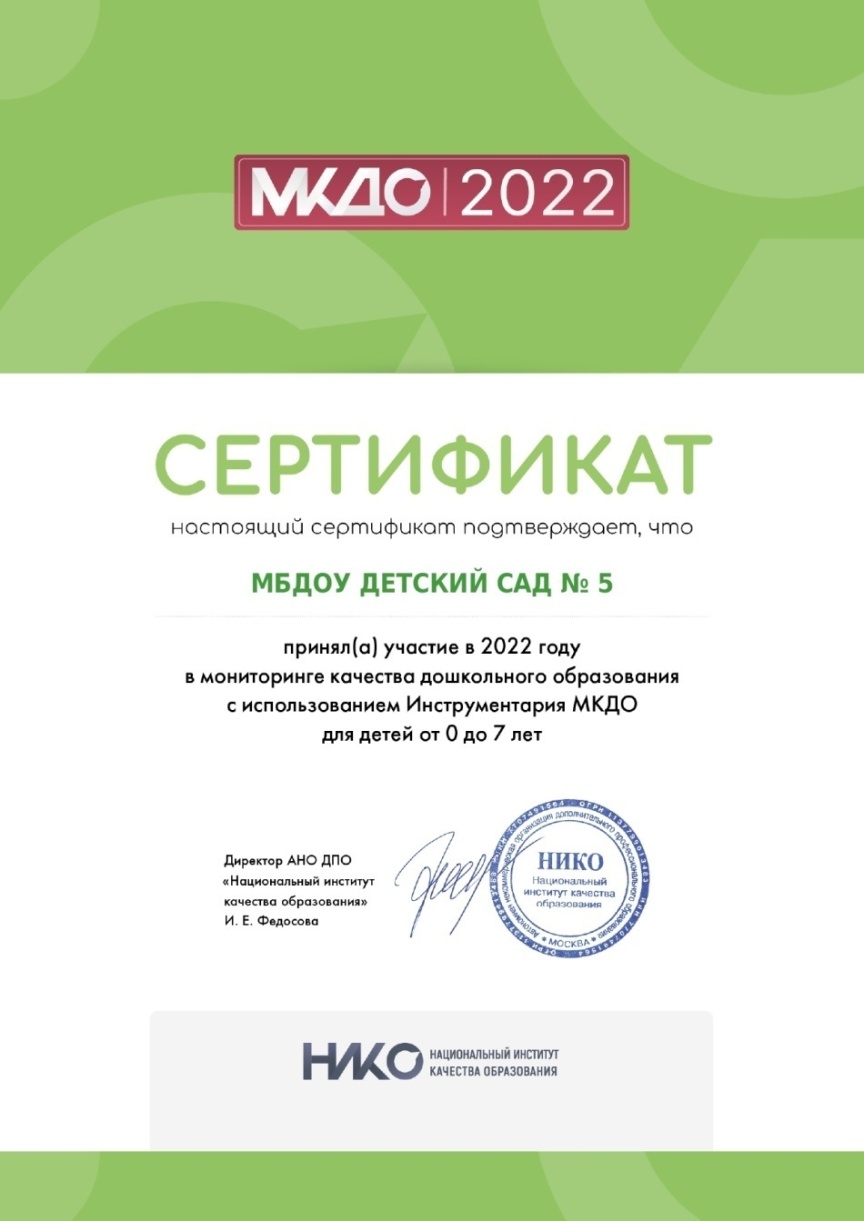 Раздел 5. Финансовые  ресурсы учреждения и их использование
Финансово-хозяйственная деятельность МБДОУ «Детский сад № 5» города   Сарова строится на принципах целевого и рационального использования выделенных субсидий на выполнение муниципального задания и иные цели, а также средств, полученных от приносящей доход деятельности.
Финансирование учреждения в 2022 году осуществлялось из следующих источников:
средств областного бюджета (субвенции) –30 271,1 тыс. руб.;
средств местного бюджета –21 651,6 тыс. руб.;
целевые средства областного бюджета –5 765,3 руб.
средства от оказания платных образовательных услуг –402,4 тыс.руб.,
родительская плата – 4 915,6 тыс.руб.,
арендная плата-126,2 тыс. руб.
Выводы:
Анализ деятельности МБДОУ «Детский сад № 5» за 2022-2023 учебный год показал, что учреждение имеет стабильный уровень функционирования.
Годовые задачи реализованы в полной мере. Созданы необходимые психолго-педагогические условия для поддержки инициативных ситуаций развития и самостоятельности детей посредством создания мотивирующей образовательной среды.  
Мониторинг творческой активности педагогов показал, что педагогический коллектив совместно с воспитанниками активно участвует в творческих конкурсах и фестивалях различного уровня, а так же спортивных мероприятиях города.
Заключение. Перспективы и планы развития
По итогам педагогического мониторинга, а так же в связи с созданием на базе нашего детского сада экспериментальных площадок: Содержание и организация образовательного процесса в ДОО с применением цифровых средств воспитания и обучения в контексте введения ФОП дошкольного образования и Математическое развитие дошкольников «Стем – технология) мы поставили  перед собой следующие годовые задачи:
ЦЕЛЬ: Создание эффективной системы социализации детей в разновозрастном сообществе для обеспечения повышения качества образования в МБДОУ
Задачи: 
1 Обновить инфраструктуру ДОУ и привести ООП ДО в соответствии с Федеральной образовательной программой дошкольного образования и ФГОС ДО
2 Повысить компетентность всех участников образовательного процесса в использовании в образовательном процессе технологий социализации и развивающего общения 
3 Совершенствовать компетентность педагогов в использовании в разновозрастном сообществе современных технологий по  формированию элементарных математических представлений у дошкольников, посредством внедрения  модулей технологии СТЕМ:«Математическое развитие»  «Дидактическая система Ф.Фребеля»
4 Повысить профессиональную компетентность педагогов по вопросу организации образовательного процесса для с применением цифровых средств воспитания и обучения (интерактивный пол, интерактивные панели).
5 Способствовать созданию коллектива единомышленников, объединенных общностью цели и учитывающего интересы и потребности каждого его члена. Сплотить и объединить два коллектива на условиях равноправия и с учетом их интересов и потребностей
6Разработать Положение о качестве образования в МДОО.
Единая тема:  Повышение профессиональной  компетентности педагогов в вопросе социализации детей в разновозрастном сообществе.
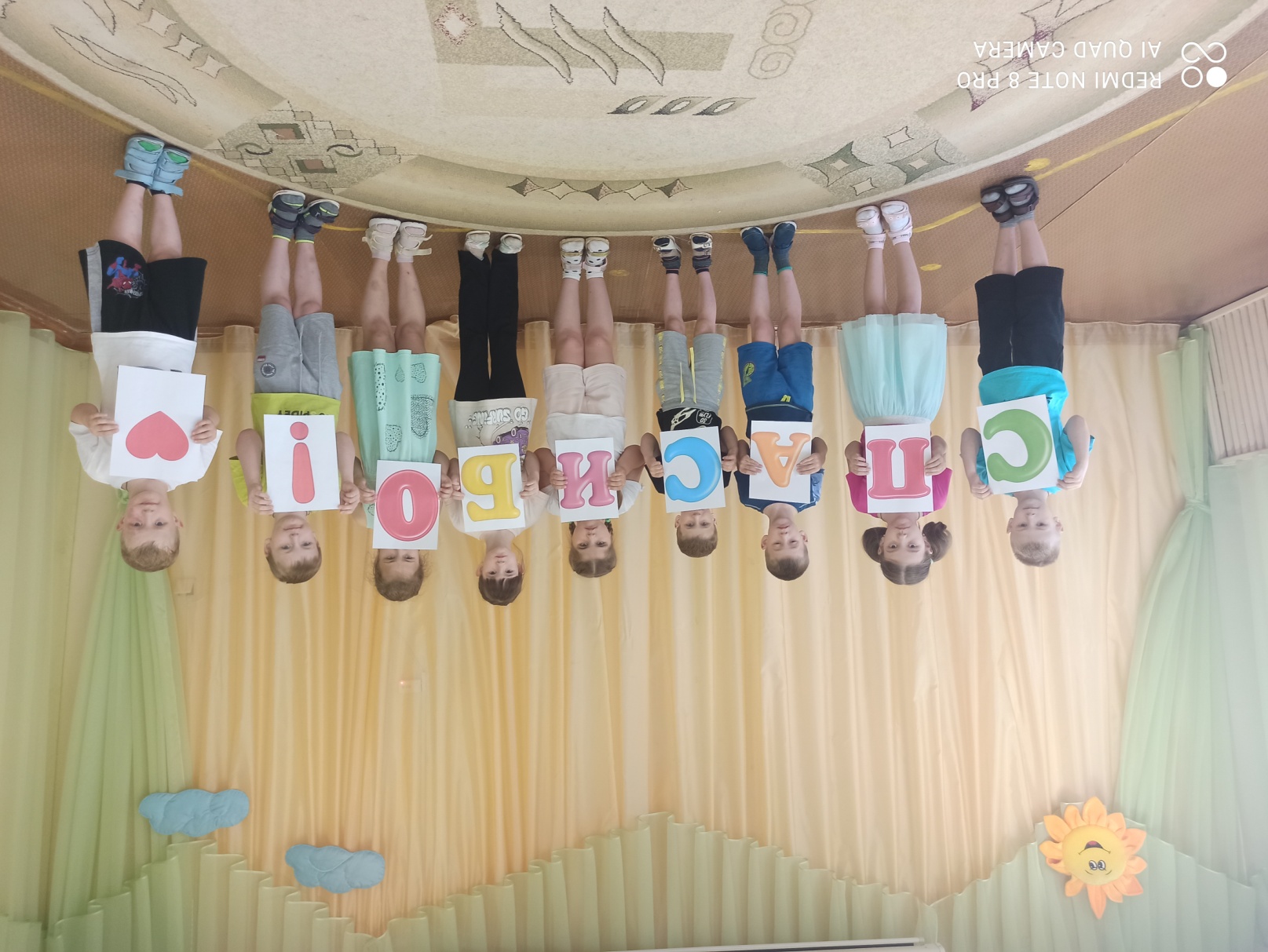 Спасибо за внимание !